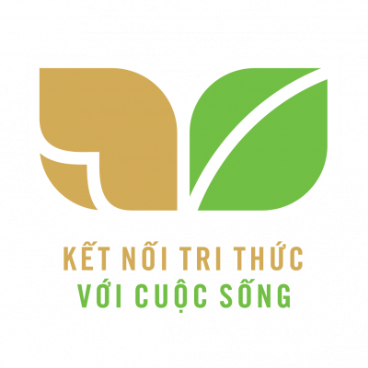 TIẾNG VIỆT 1
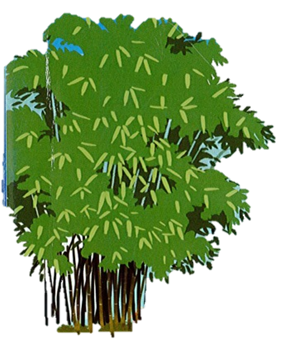 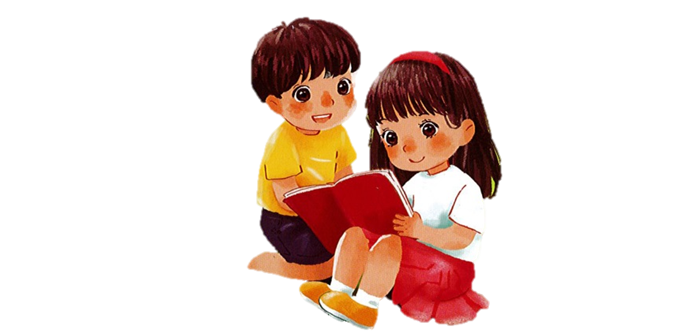 Khởi động
1
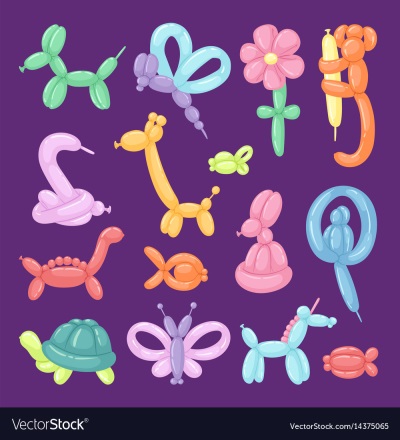 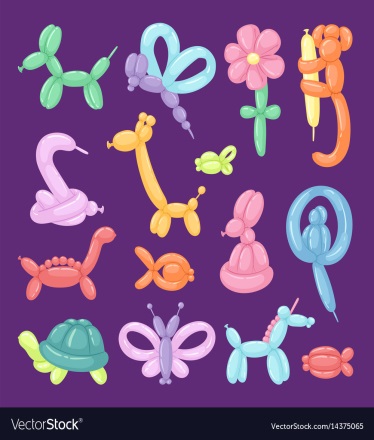 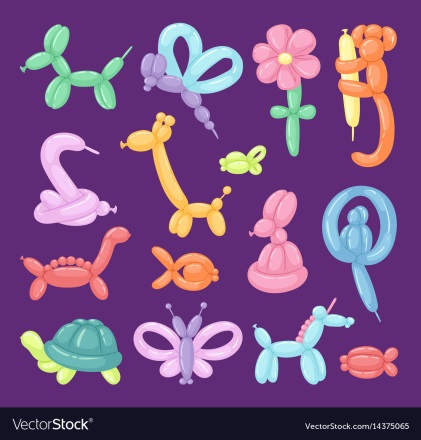 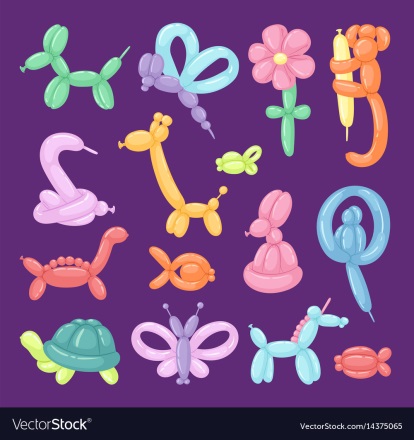 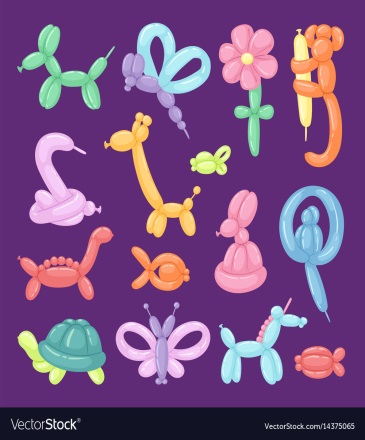 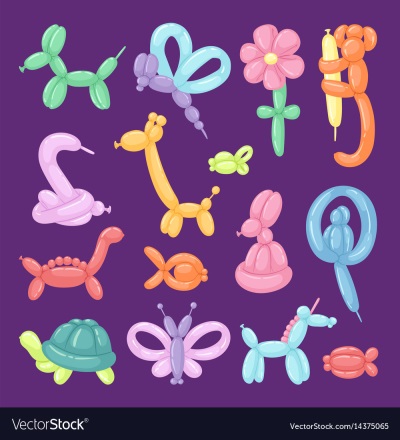 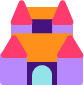 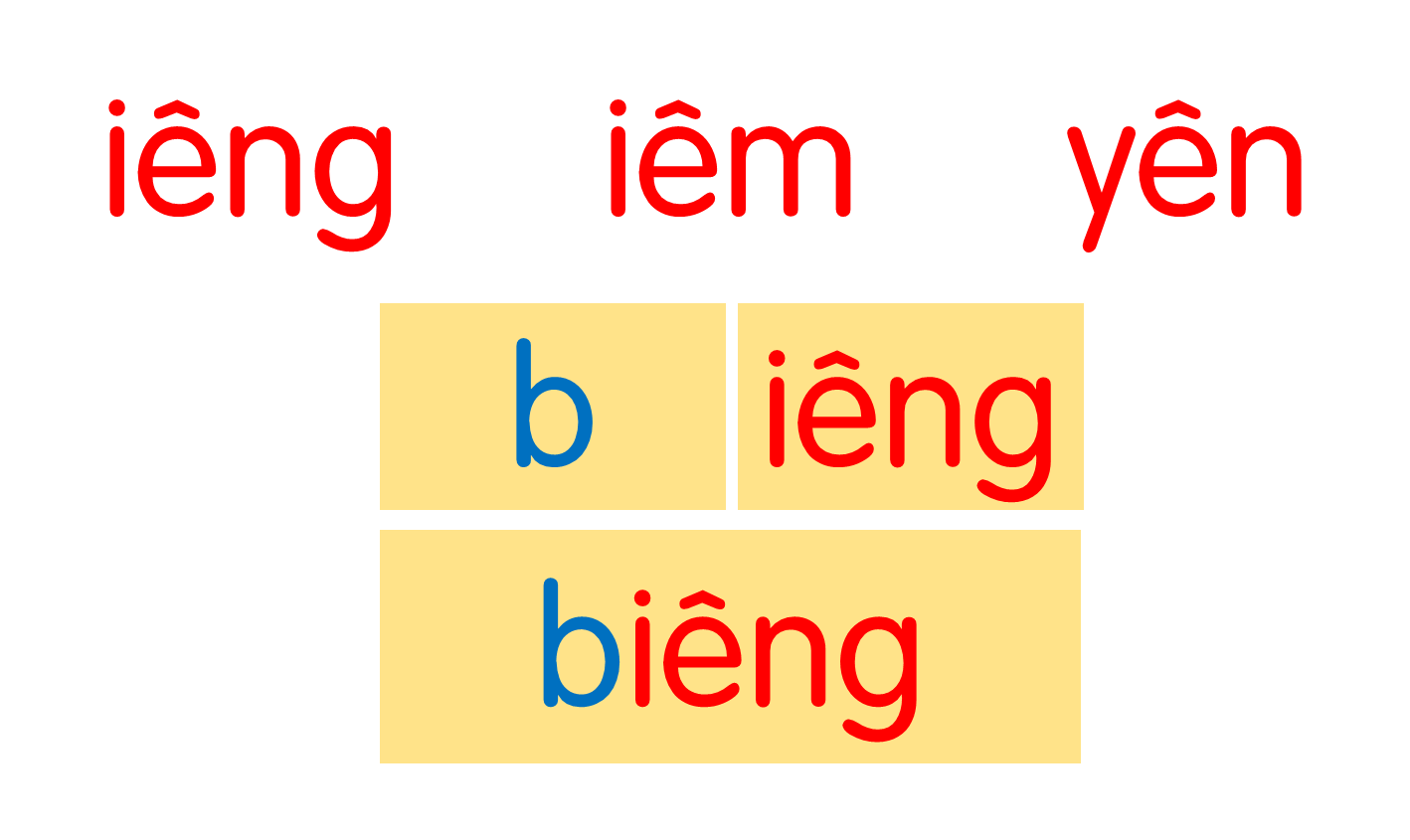 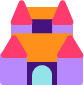 cá kiếm
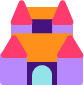 tổ yến
sầu riêng
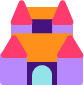 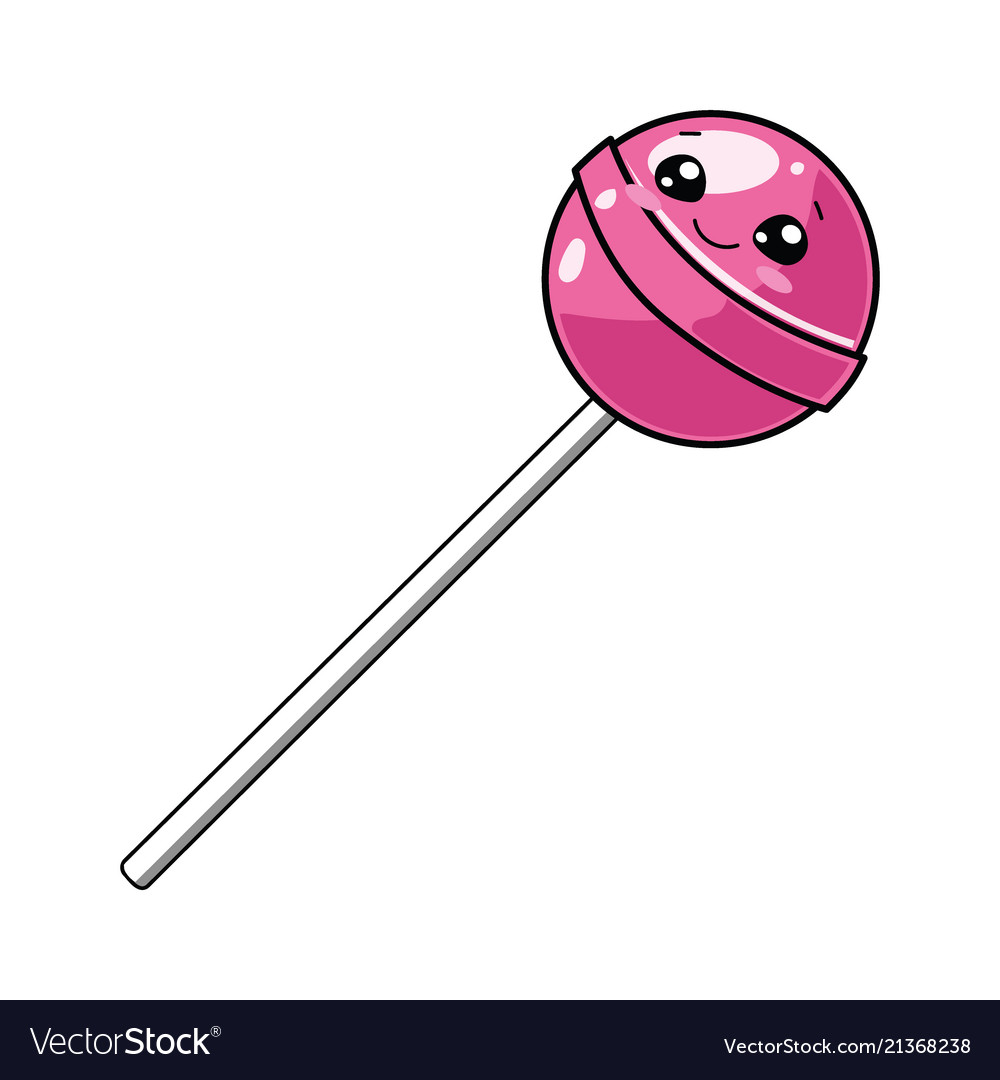 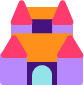 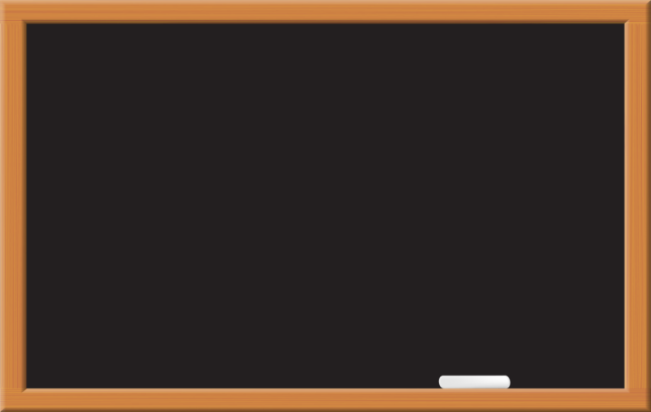 ǟΗłng
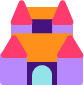 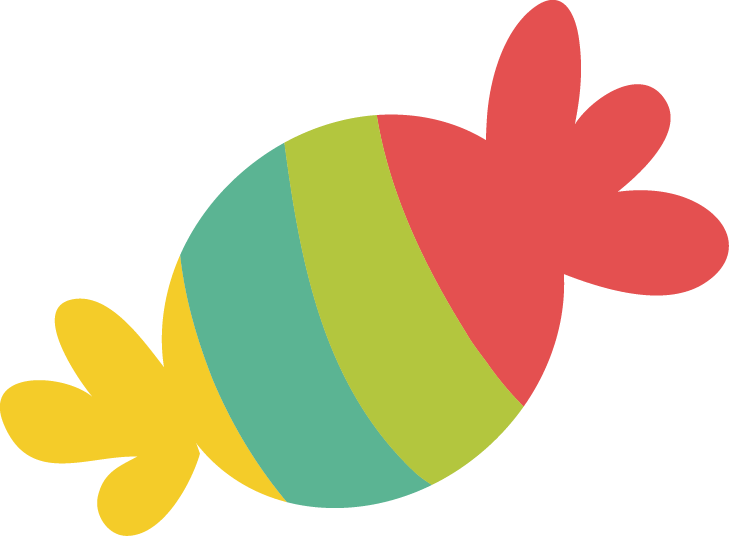 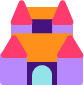 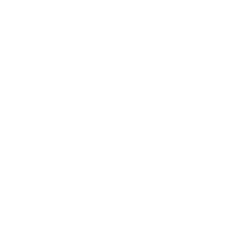 Bài
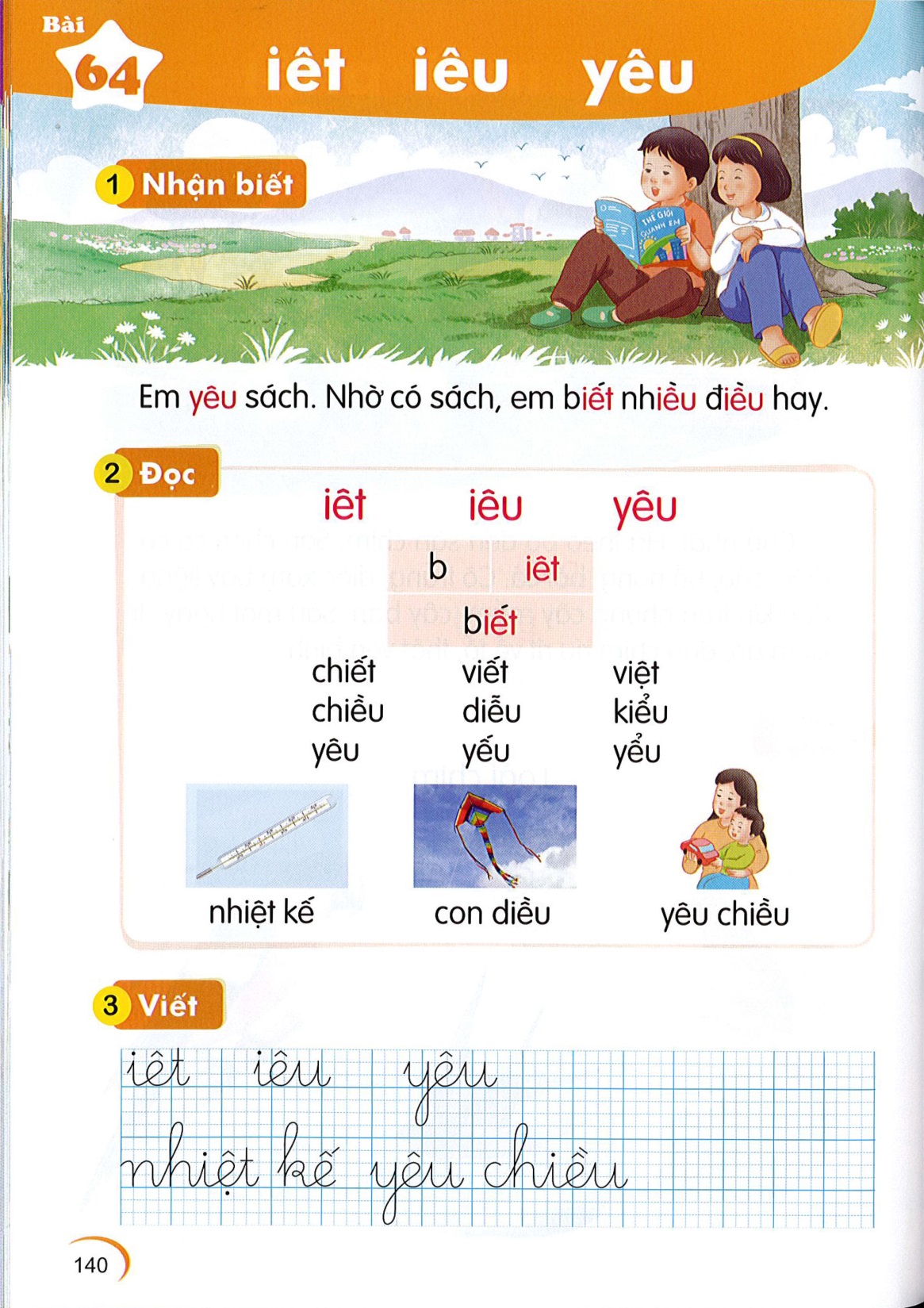 iêt  iêu  yêu
64
̀
̀
́
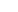 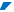 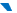 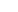 Em yêu sách. Nhờ có sách, em biêt nhiêu điêu hay.
Đọc
3
iêt
iêu
yêu
b
iêt
biêt
́
So sánh
yêu
i
iêu
êu
y
êu
iêt
iêt
iêt
chiết
việt
viết
iêu
iêu
iêu
chiều
kiểu
diễu
yêu
yêu
yêu
yêu
yểu
yếu
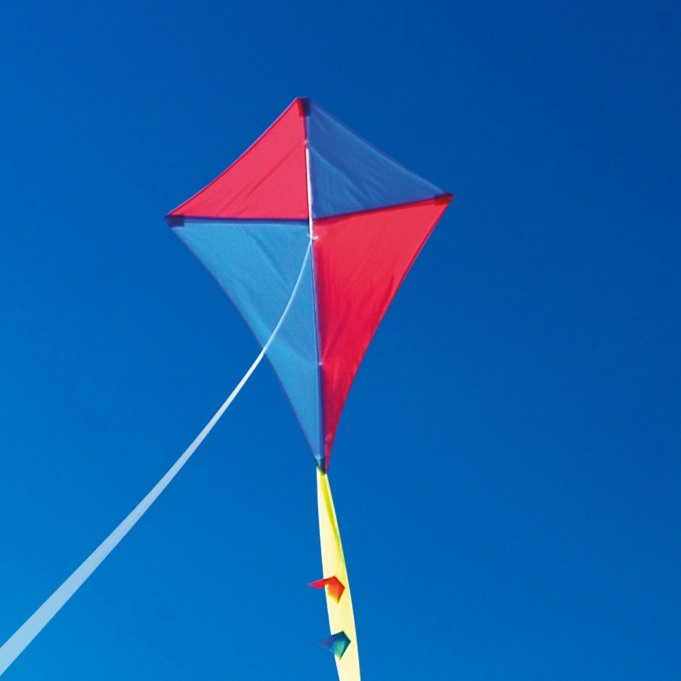 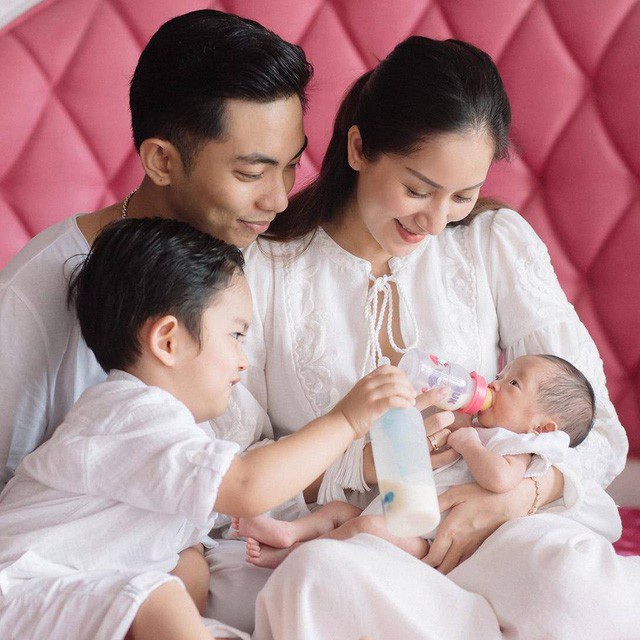 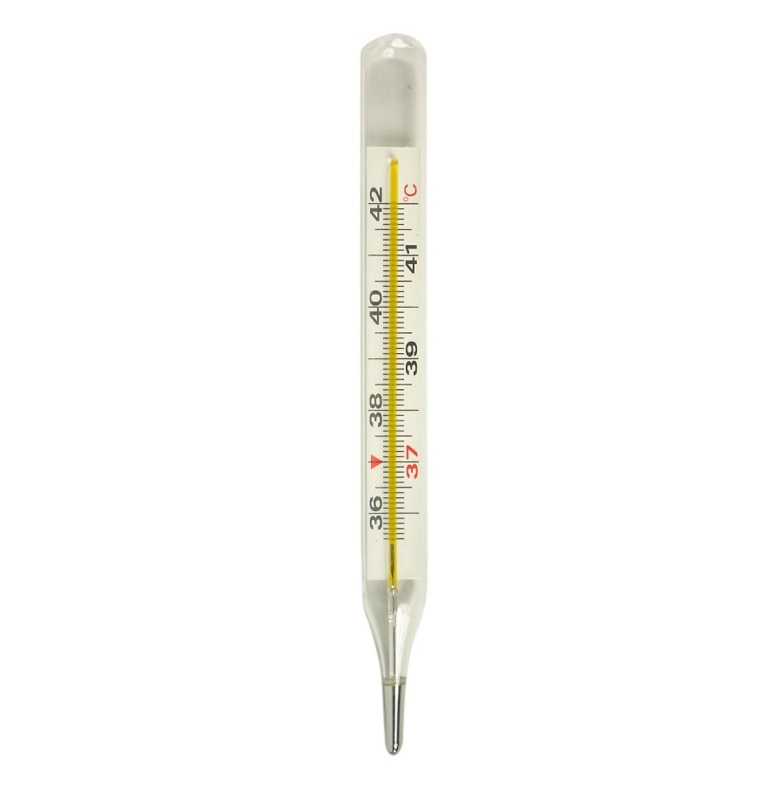 nhiệt kế
con diều
yêu chiều
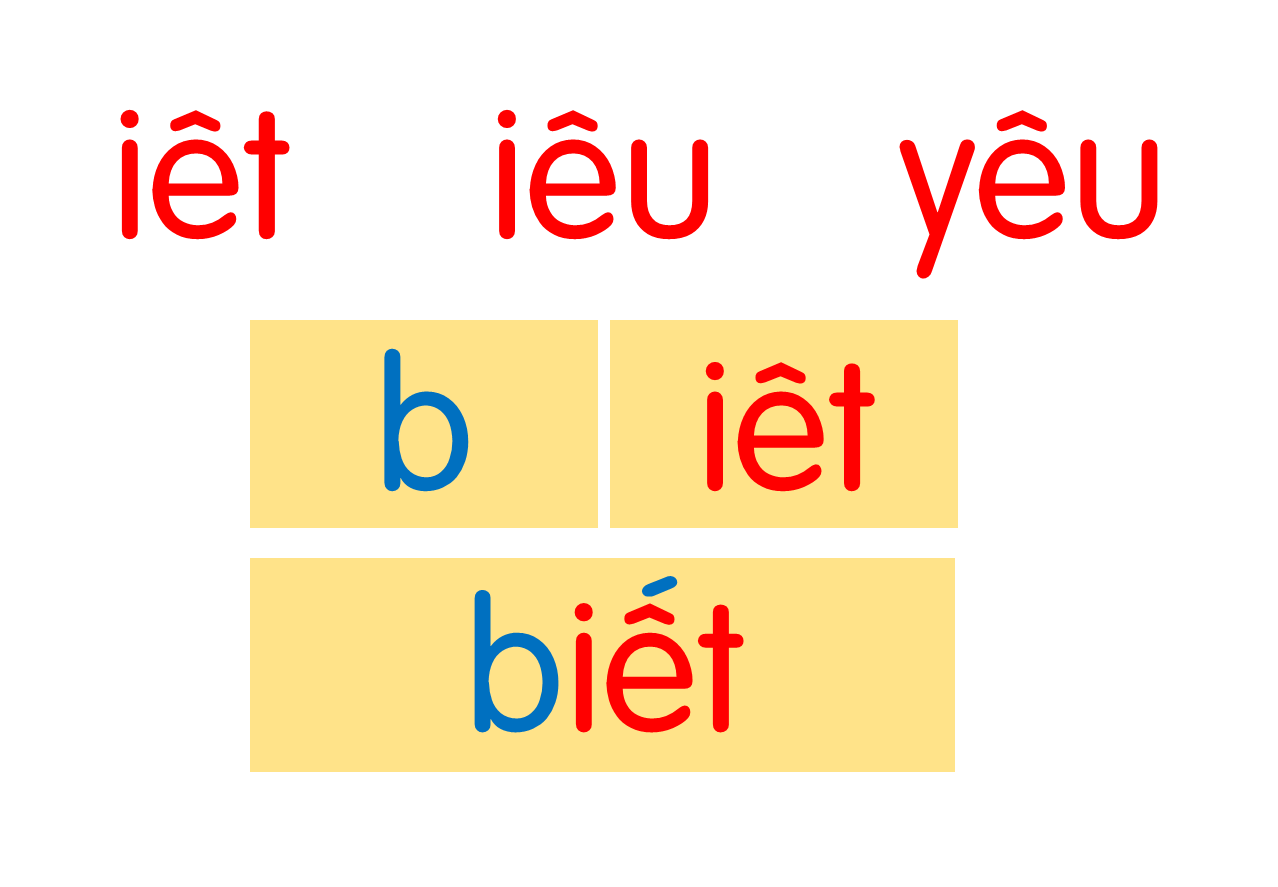 chiết
việt
viết
chiều
kiểu
diễu
yêu
yểu
yếu
nhiệt kế
con diều
yêu chiều
[Speaker Notes: Ôn lại]
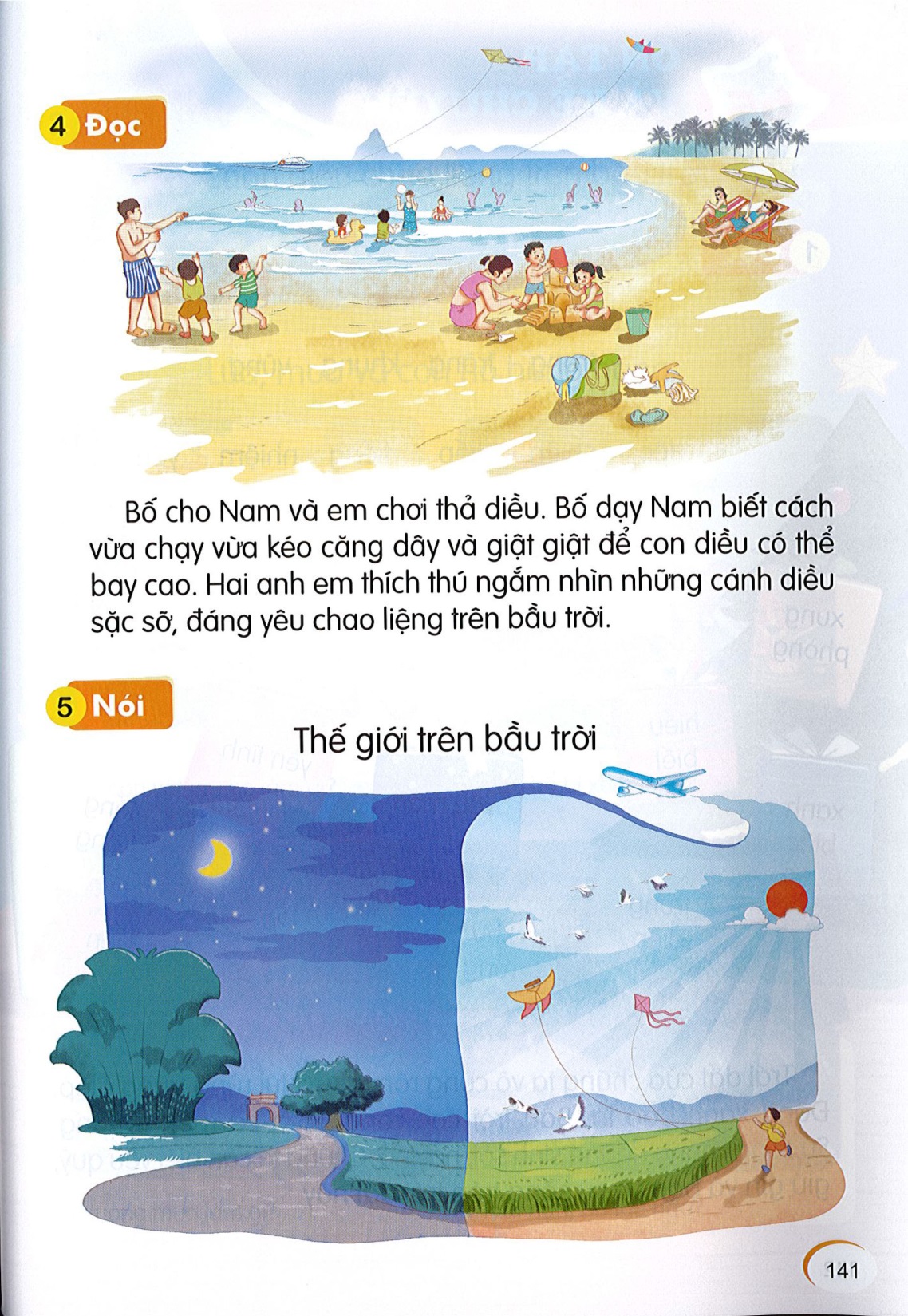 2
1
Bố cho Nam và em chơi thả diều. Bố dạy Nam biết cách vừa chạy vừa kéo căng dây và giật giật để con diều có thể bay cao. Hai anh em thích thú ngắm nhìn những cánh diều sặc sỡ, đáng yêu chao liệng trên bầu trời.
3
diều
biết
yêu
[Speaker Notes: Luyện luôn từ khó đọc nhé!]
Bố cho Nam và em chơi thả diều. Bố dạy Nam biết cách vừa chạy vừa kéo căng dây và giật giật để con diều có thể bay cao. Hai anh em thích thú ngắm nhìn những cánh diều sặc sỡ, đáng yêu chao liệng trên bầu trời.
Bố và hai anh em Nam làm gì?
Nam cần làm gì để diều có thể bay cao?
Những cánh diều có đặc điểm gì thu hút hai anh em Nam?
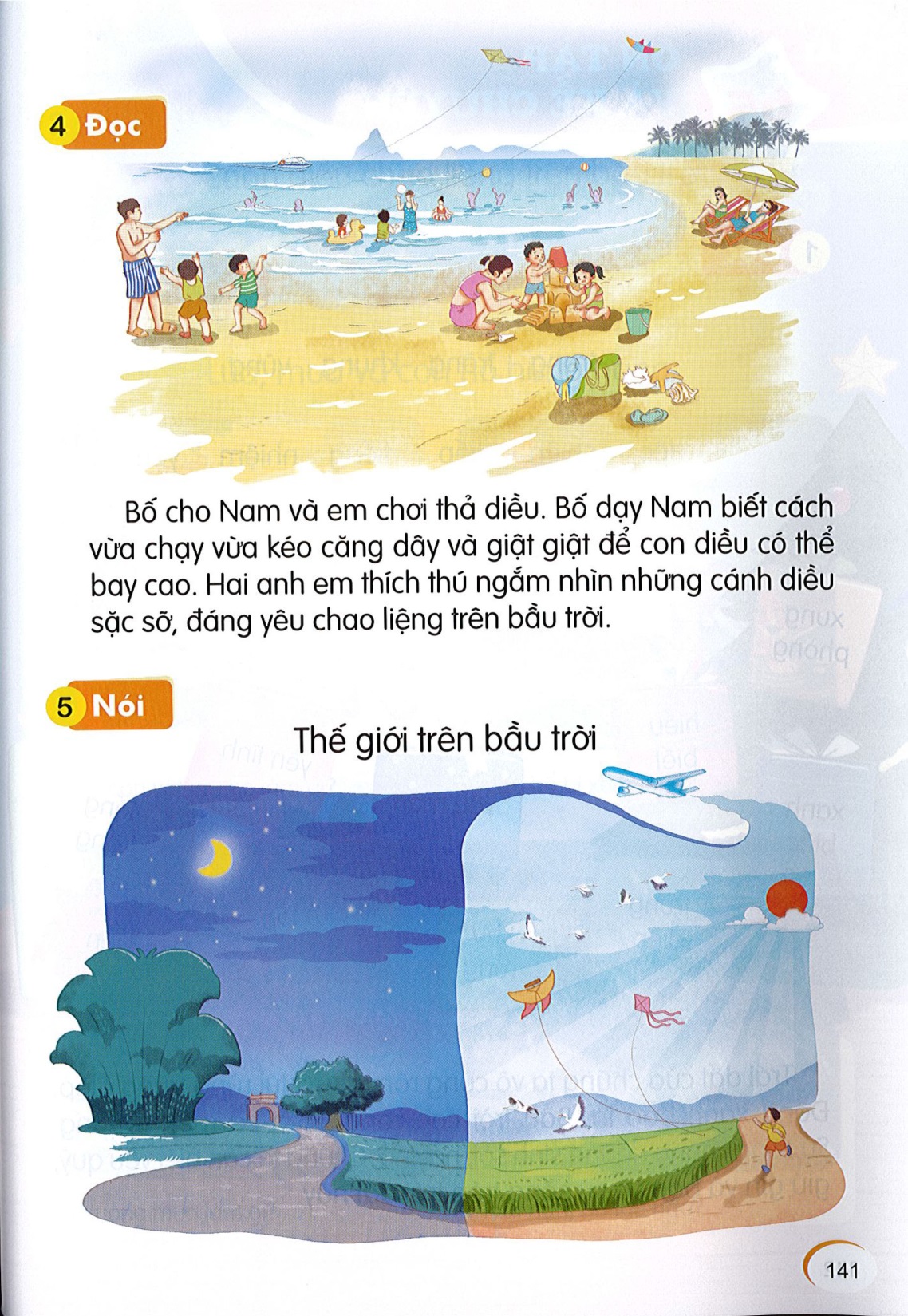 2
1
Bố cho Nam và em chơi thả diều. Bố dạy Nam biết cách vừa chạy vừa kéo căng dây và giật giật để con diều có thể bay cao. Hai anh em thích thú ngắm nhìn những cánh diều sặc sỡ, đáng yêu chao liệng trên bầu trời.
3
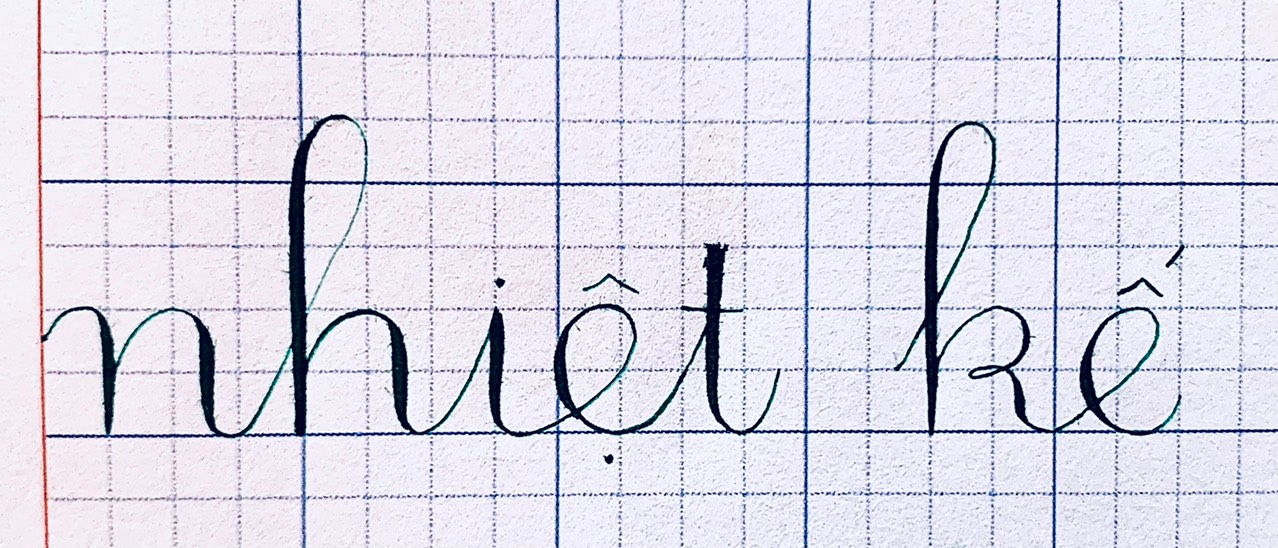 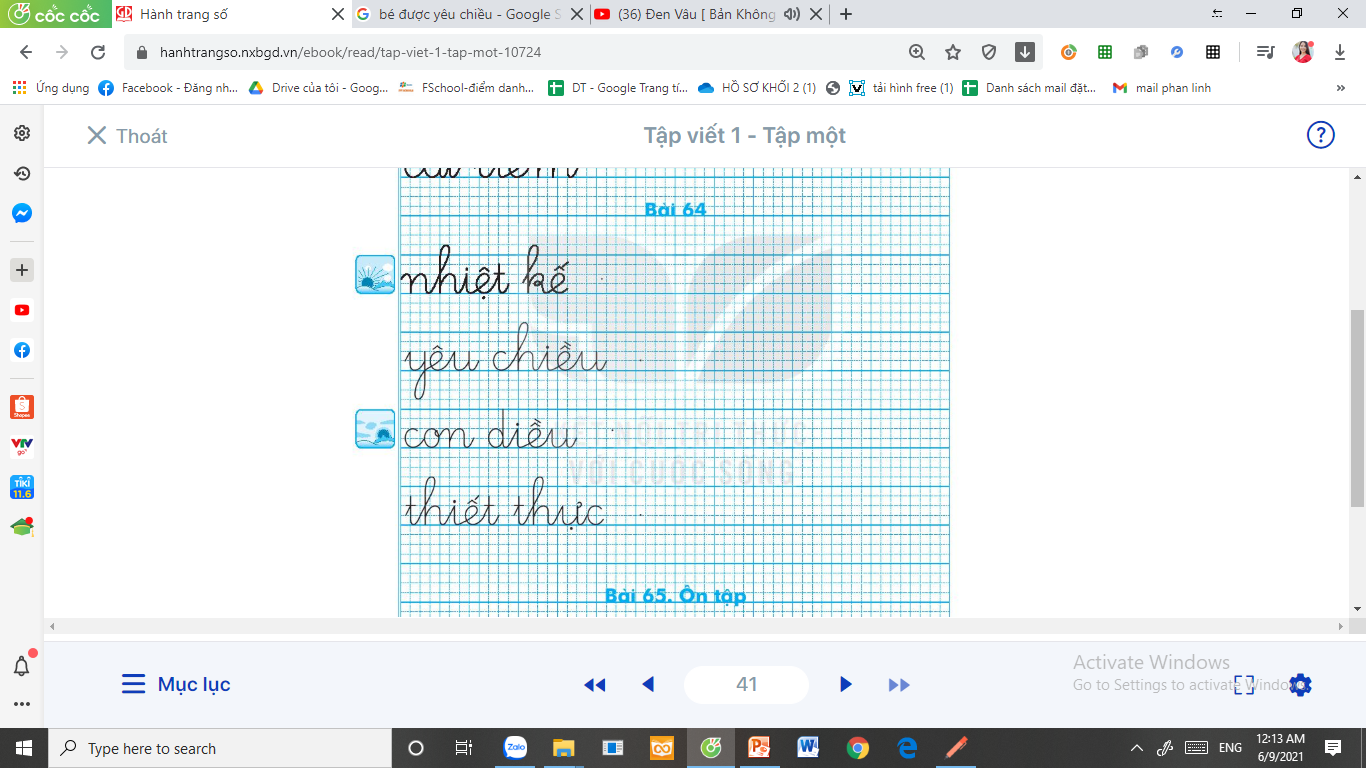 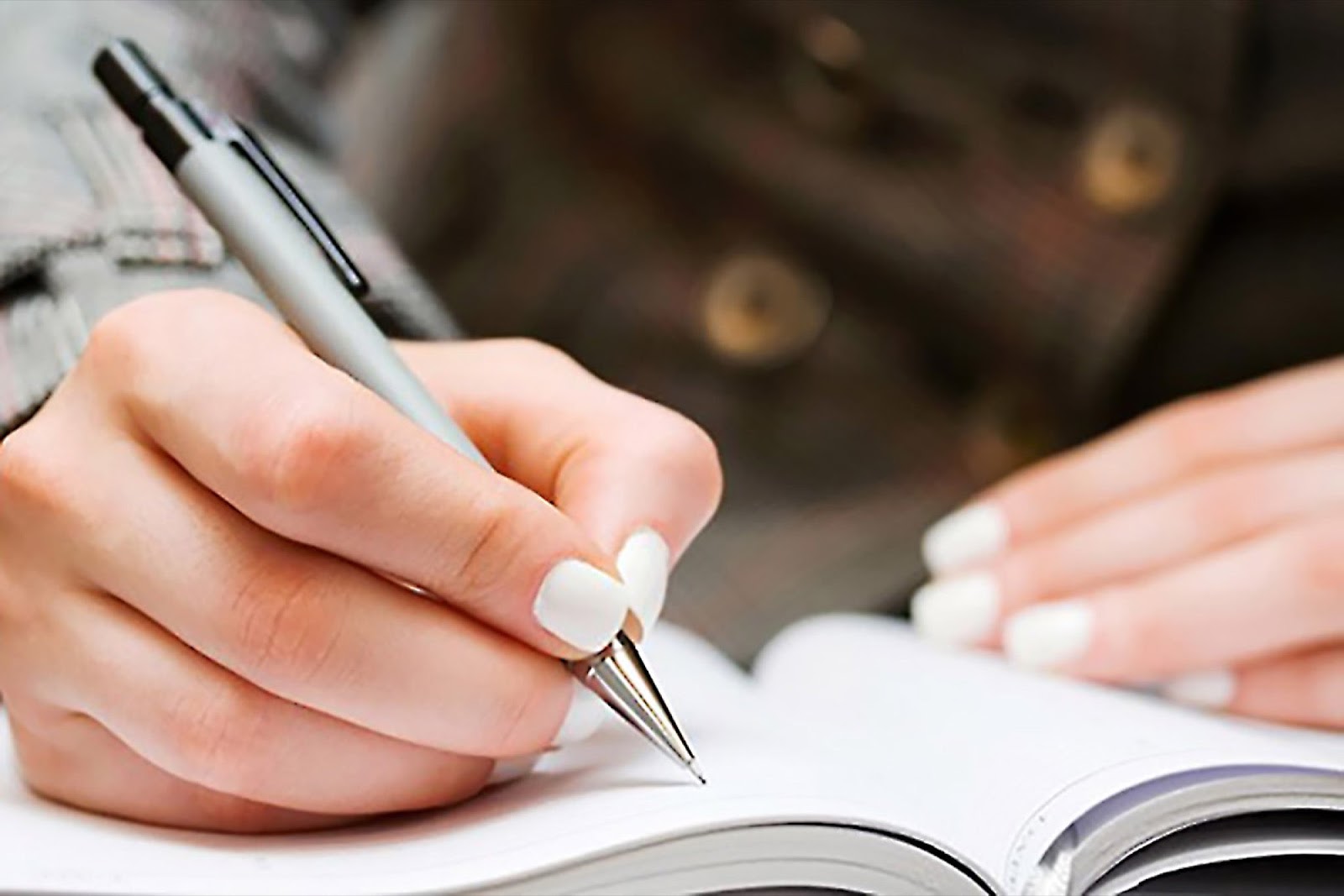 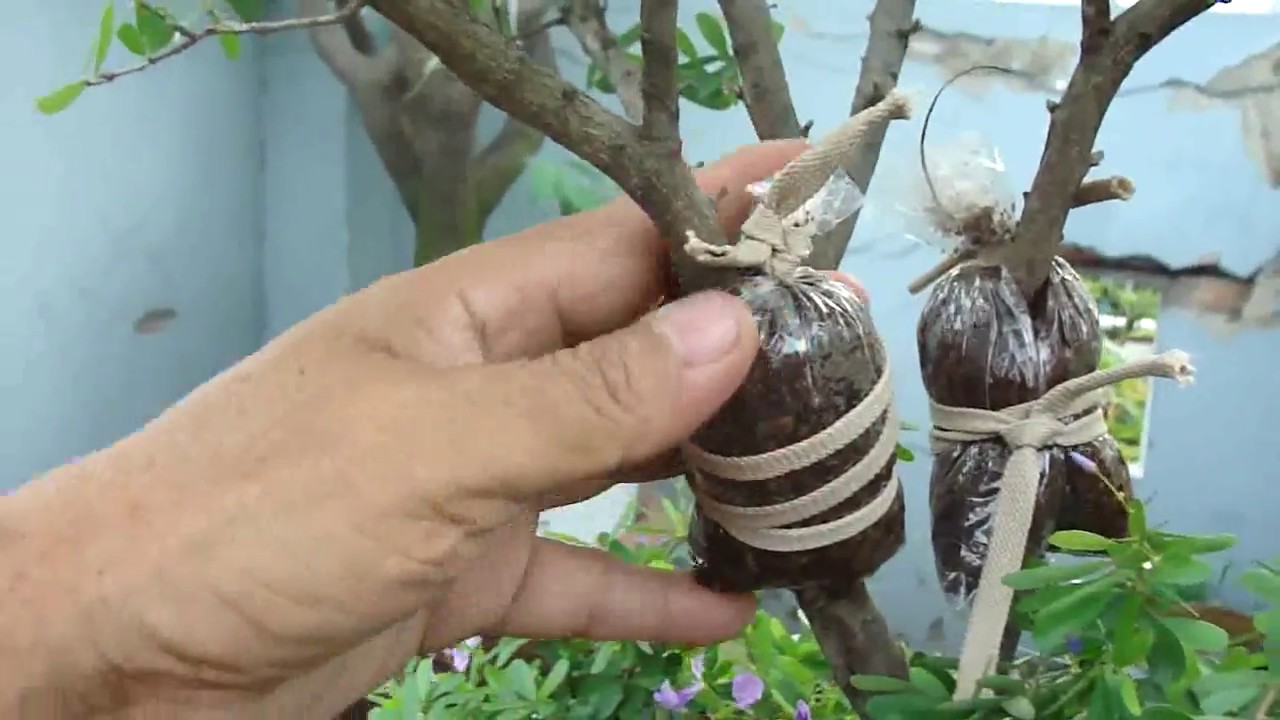 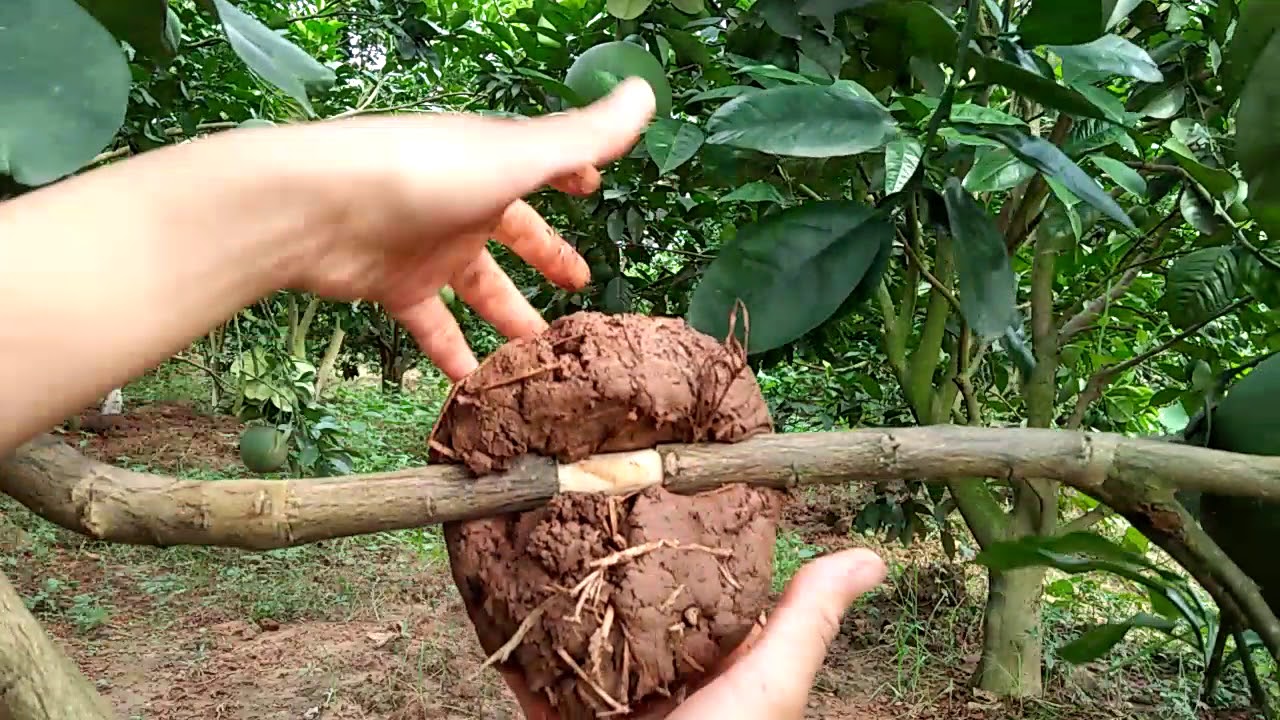 iêt
iêt
iêt
chiết
việt
viết
iêu
iêu
iêu
chiều
kiểu
diễu
yêu
yêu
yêu
yêu
yểu
yếu
Thư giãn nào!
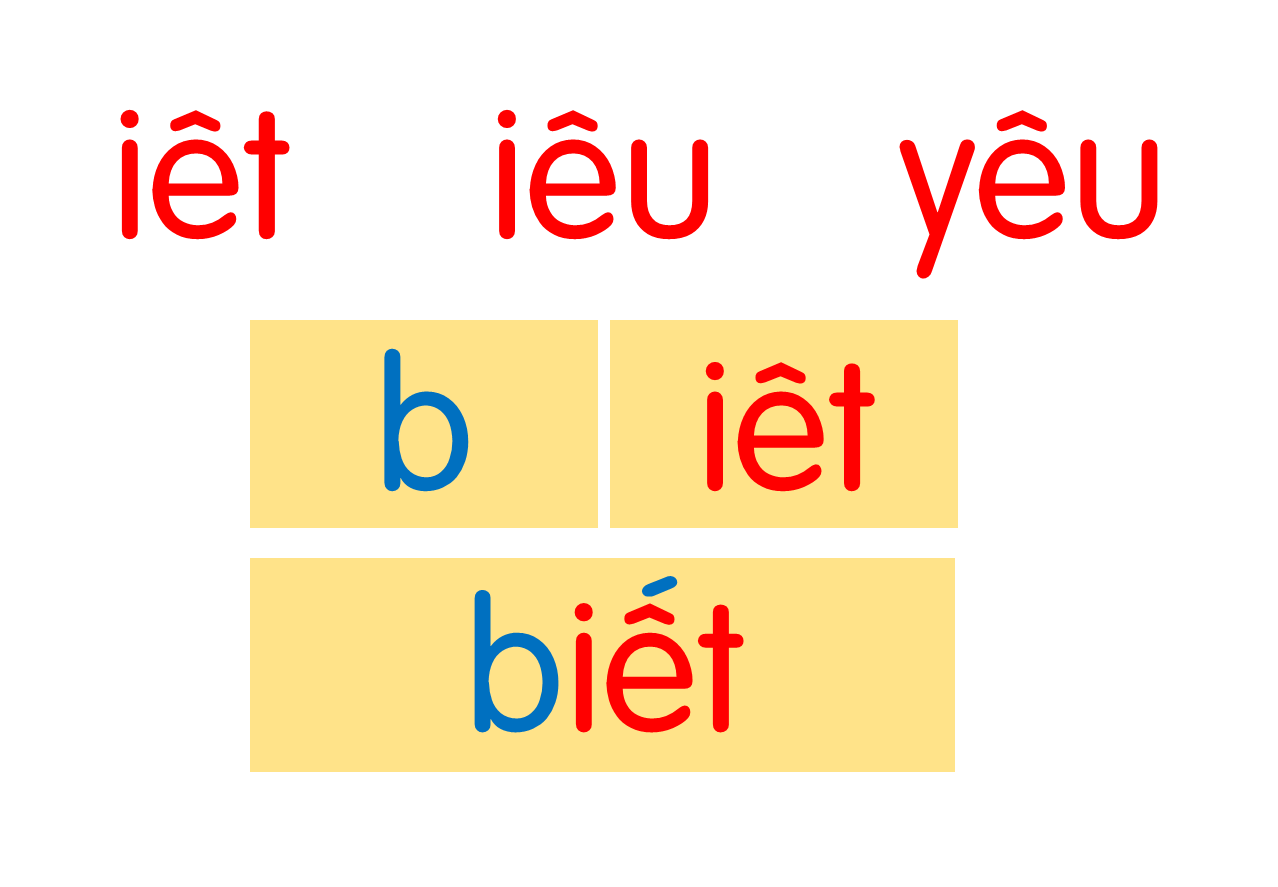 chiết
việt
viết
chiều
kiểu
diễu
yêu
yểu
yếu
[Speaker Notes: Ôn lại]
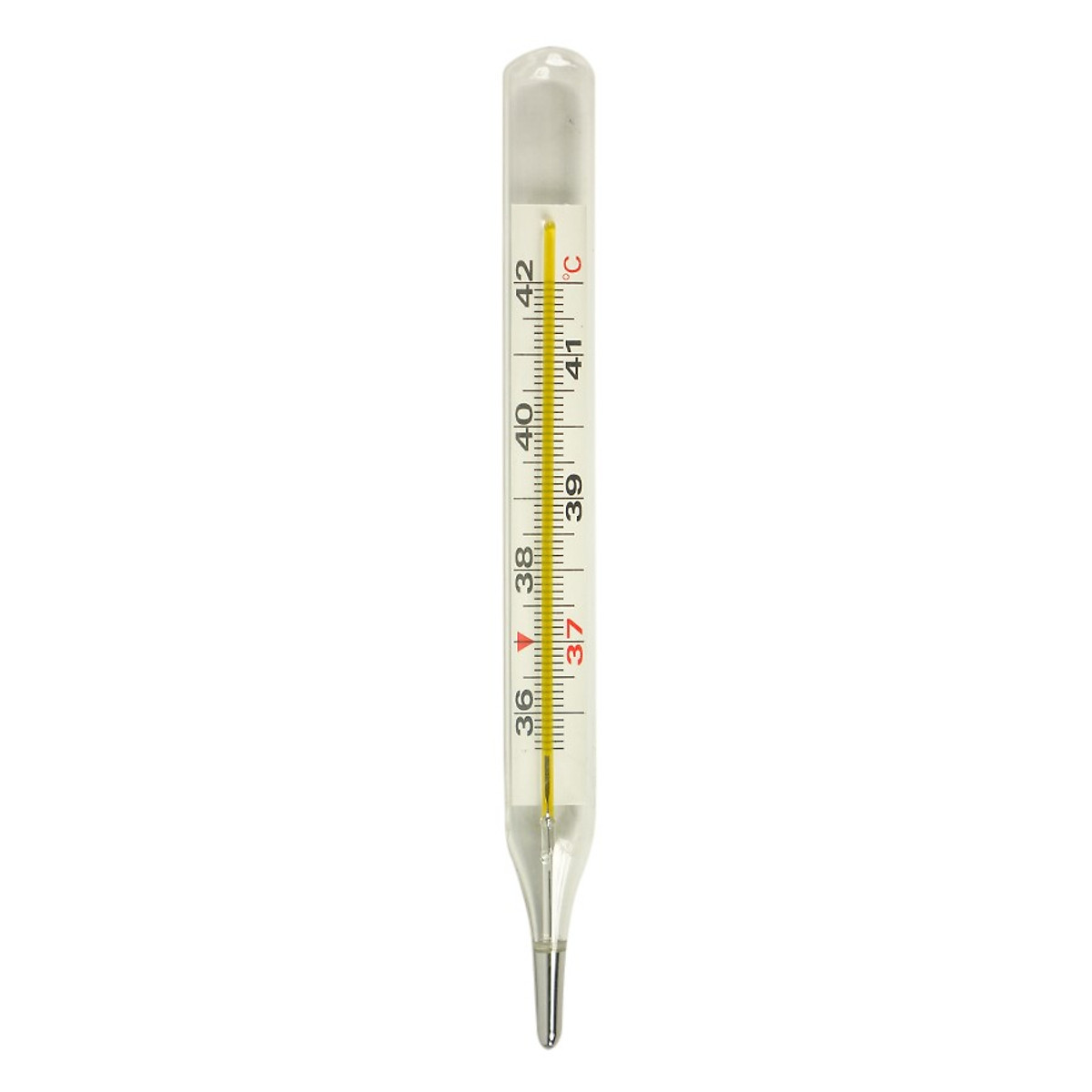 iêt
nhiệt kế
[Speaker Notes: Hay còn gọi là CHIM ĐA ĐA]
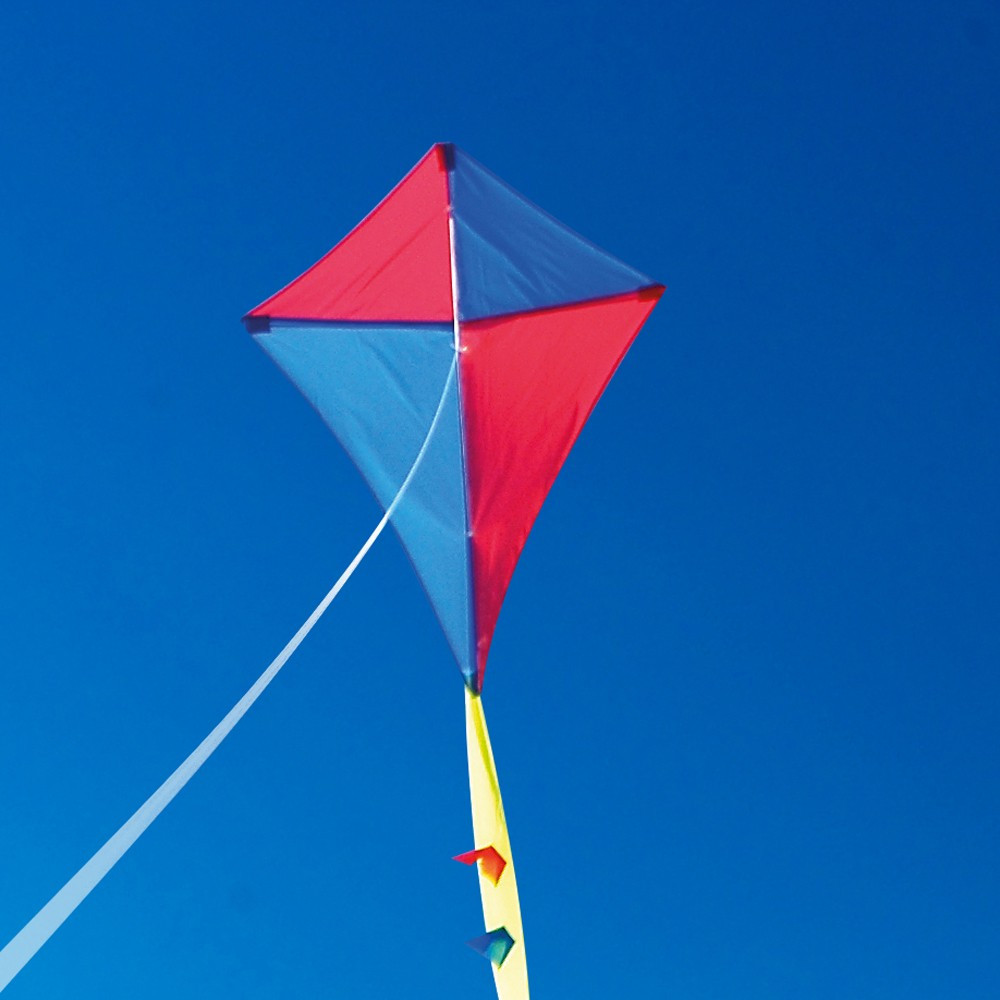 iêu
con diều
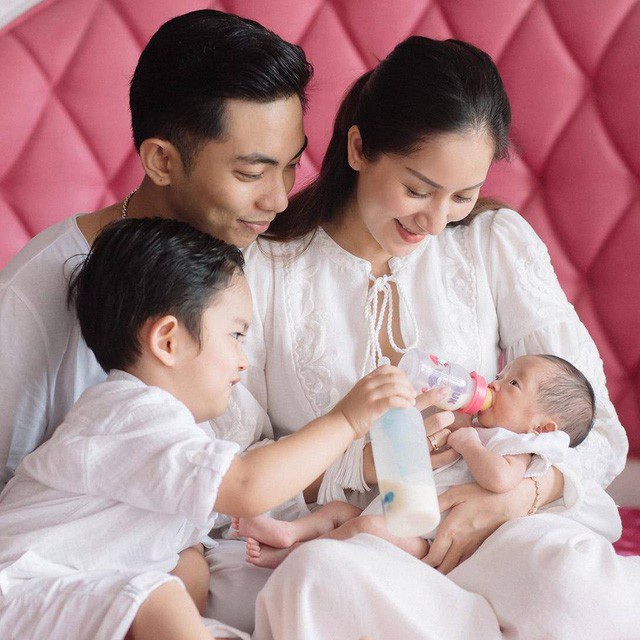 yêu chiều
yêu
iêu
Hướng dẫn viết bảng
4
Θłt
Θłt
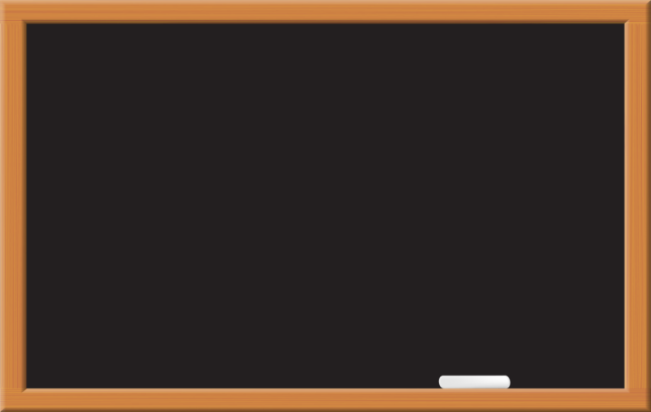 Θłu
Θłu
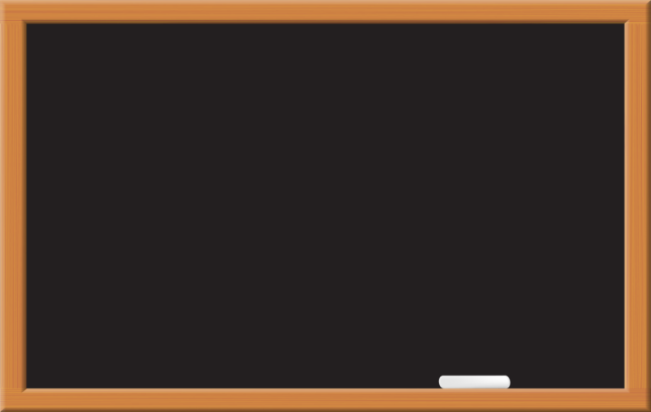 ΐǘu
ΐǘu
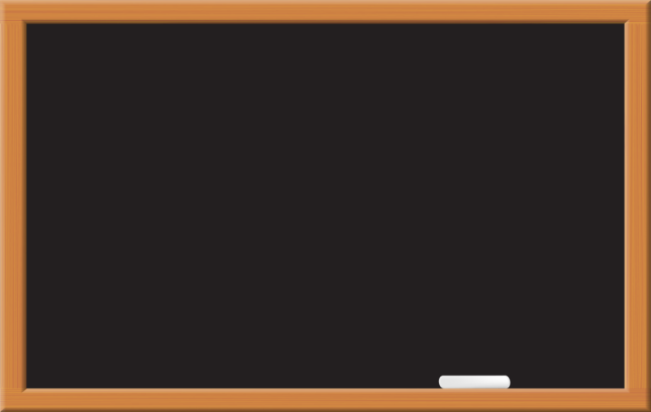 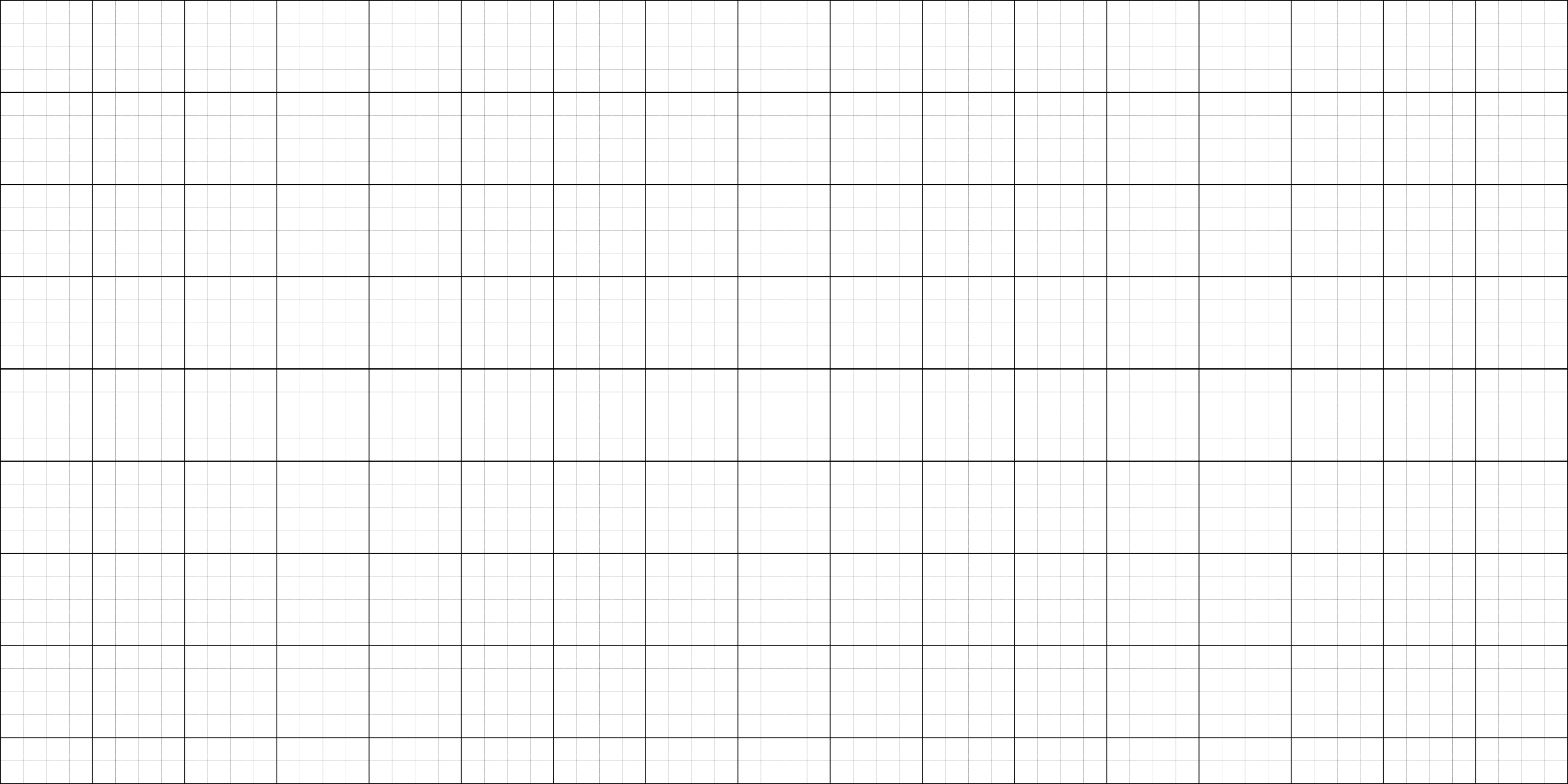 ηΗİt
ηΗİt
dΗϛu
dΗϛu
εΗϛu
εΗϛu
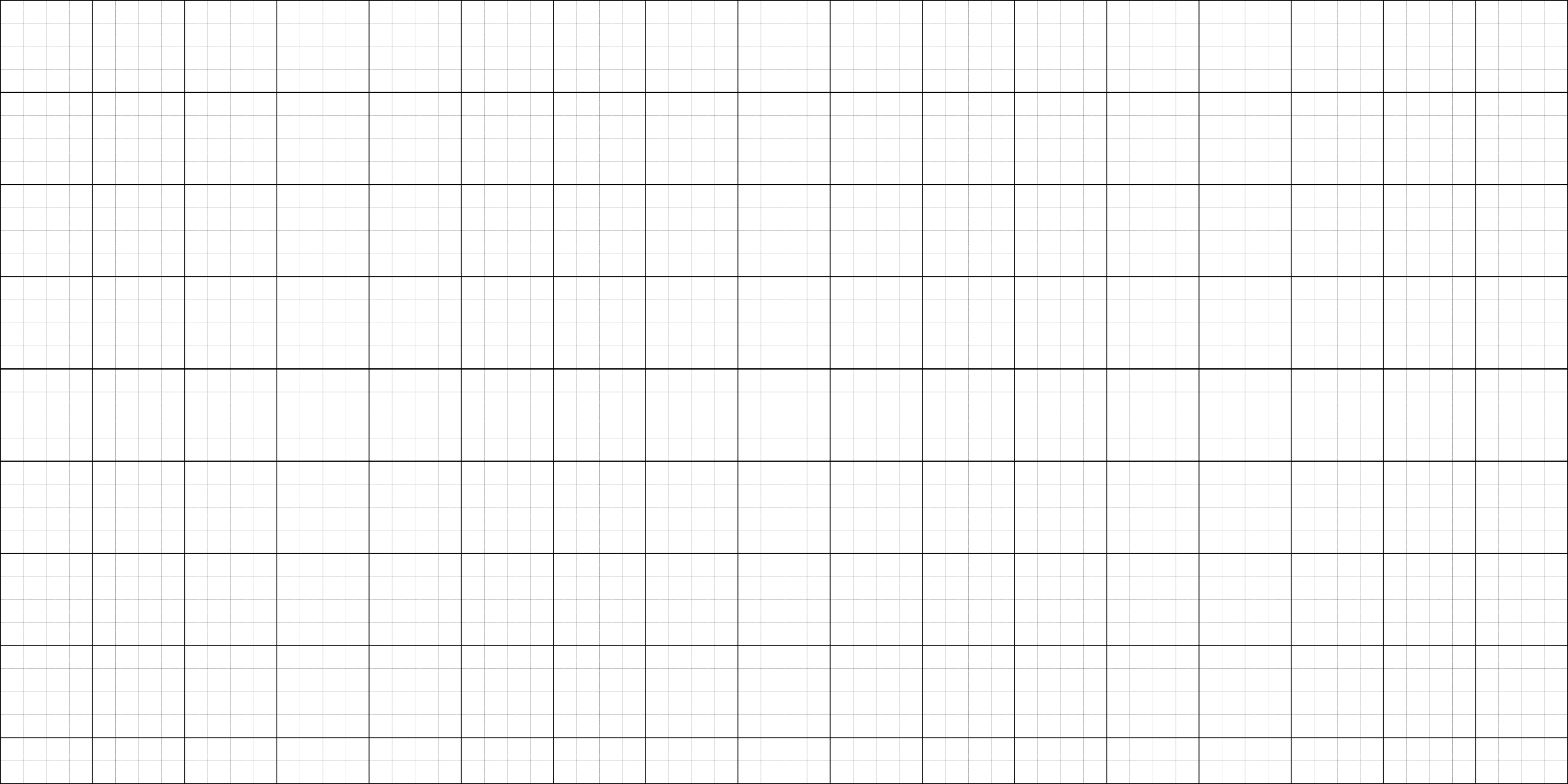 Viết vở
5
Θłt
Θłt
Θłu
Θłu
ΐǘu
ΐǘu
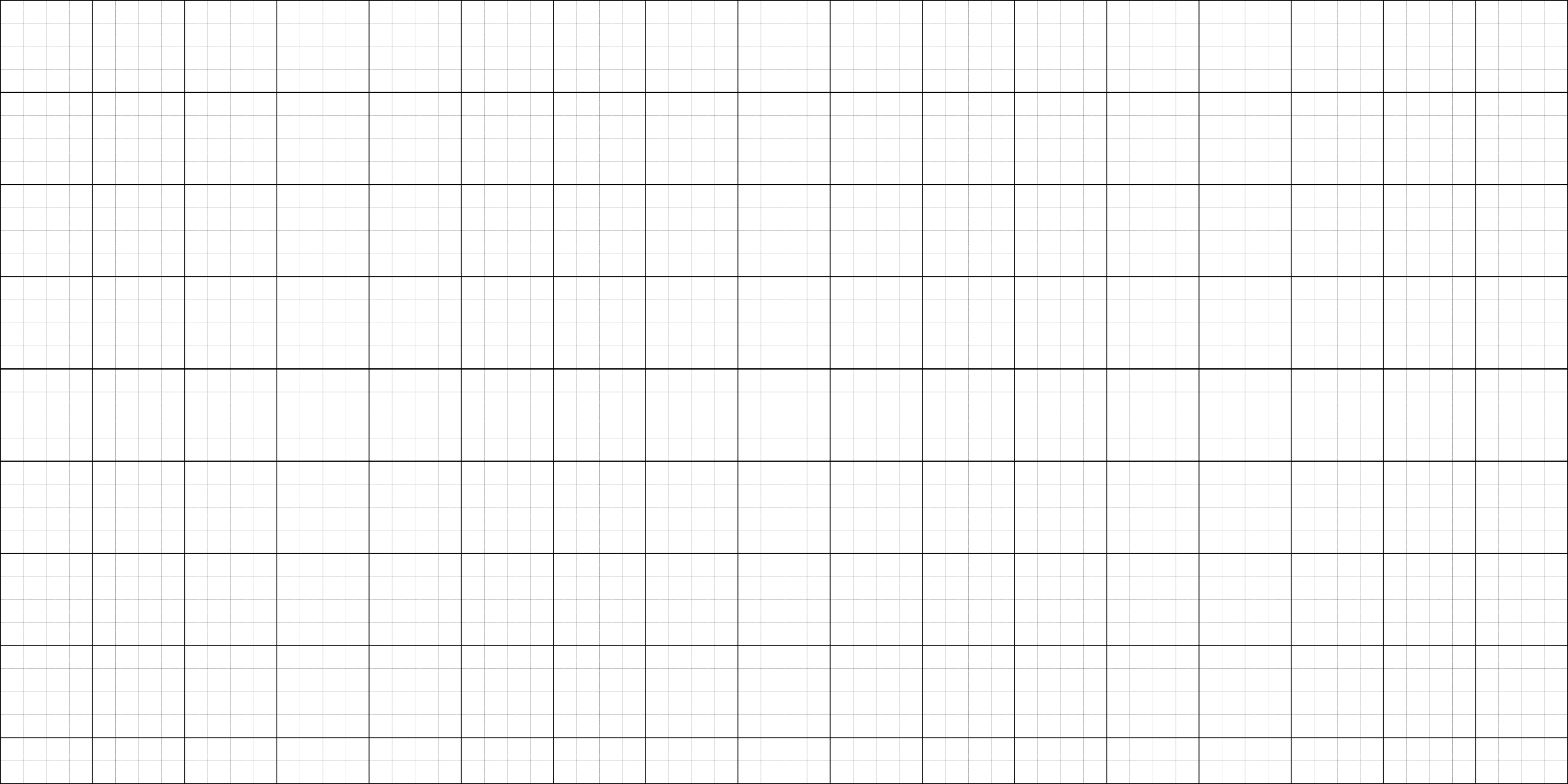 ηΗİt ΓĞ
ηΗİt ΓĞ
ΐǘu εΗϛu
ΐǘu εΗϛu
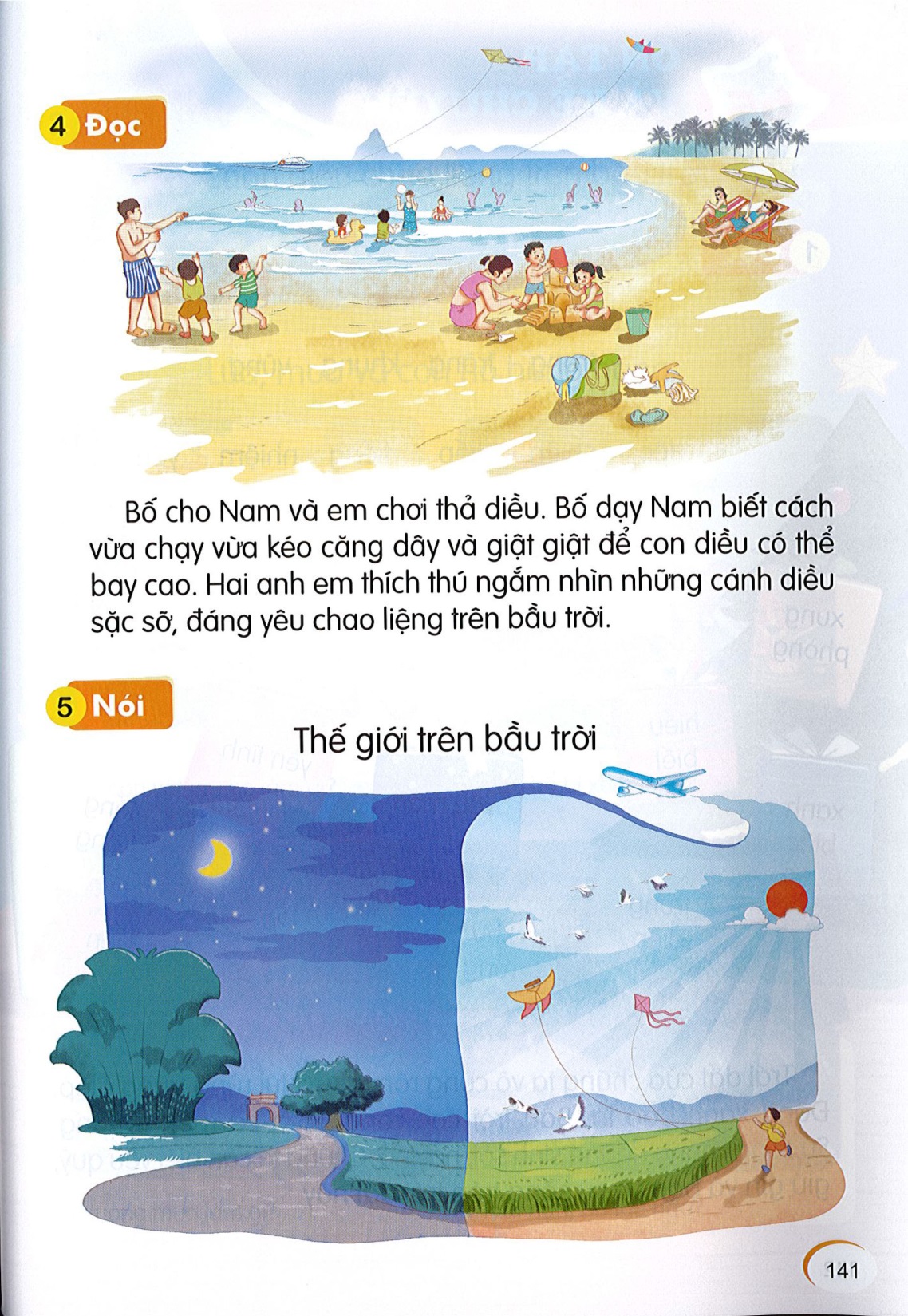 Đọc
6
2
1
Bố cho Nam và em chơi thả diều. Bố dạy Nam biết cách vừa chạy vừa kéo căng dây và giật giật để con diều có thể bay cao. Hai anh em thích thú ngắm nhìn những cánh diều sặc sỡ, đáng yêu chao liệng trên bầu trời.
3
diều
biết
yêu
[Speaker Notes: Luyện luôn từ khó đọc nhé!]
Bố cho Nam và em chơi thả diều. Bố dạy Nam biết cách vừa chạy vừa kéo căng dây và giật giật để con diều có thể bay cao. Hai anh em thích thú ngắm nhìn những cánh diều sặc sỡ, đáng yêu chao liệng trên bầu trời.
Bố và hai anh em Nam làm gì?
Nam cần làm gì để diều có thể bay cao?
Những cánh diều có đặc điểm gì thu hút hai anh em Nam?
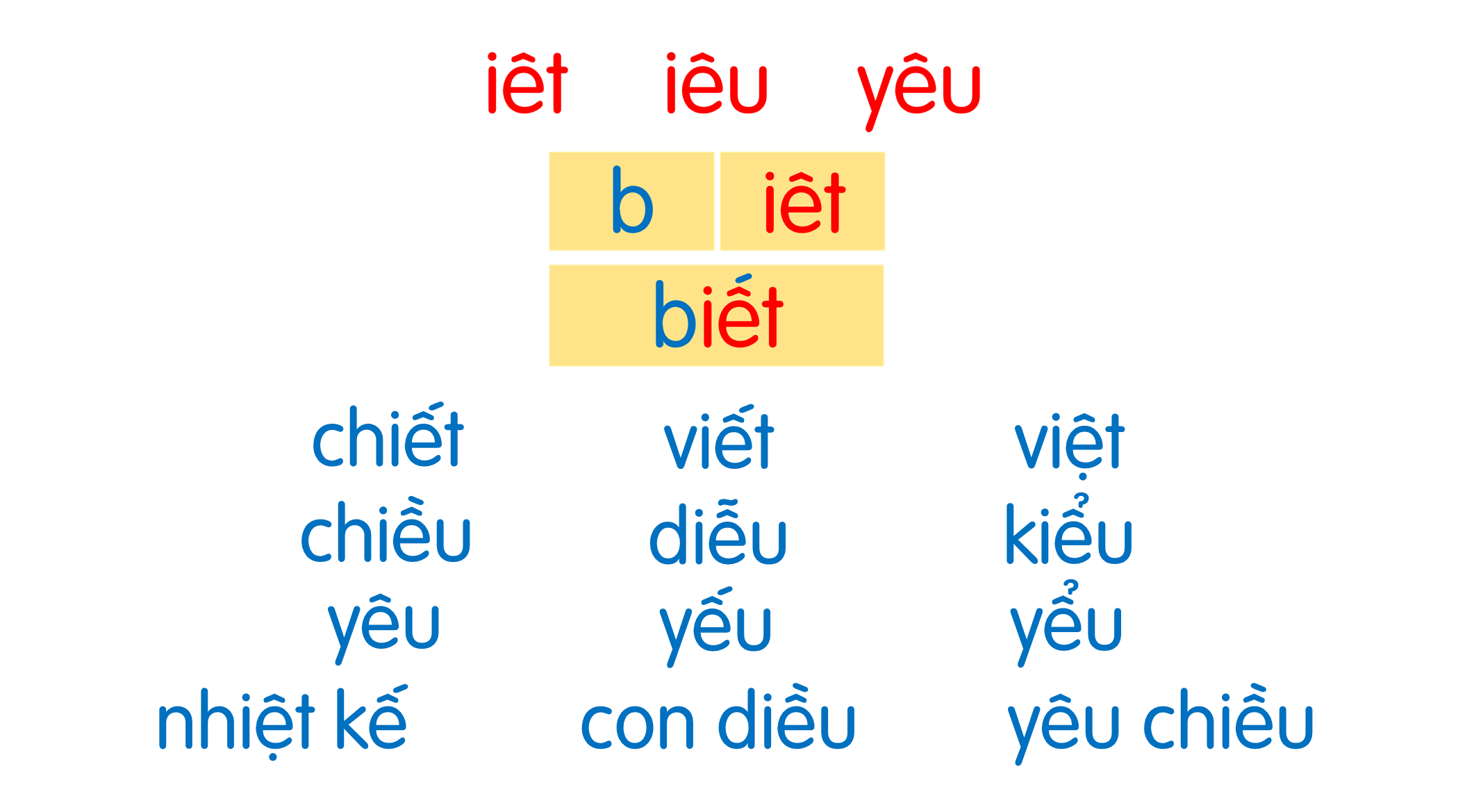 Bố cho Nam và em chơi thả diều. Bố dạy Nam biết cách vừa chạy vừa kéo căng dây và giật giật để con diều có thể bay cao. Hai anh em thích thú ngắm nhìn những cánh diều sặc sỡ, đáng yêu chao liệng trên bầu trời.
Thế giới trên bầu trời
Nói
7
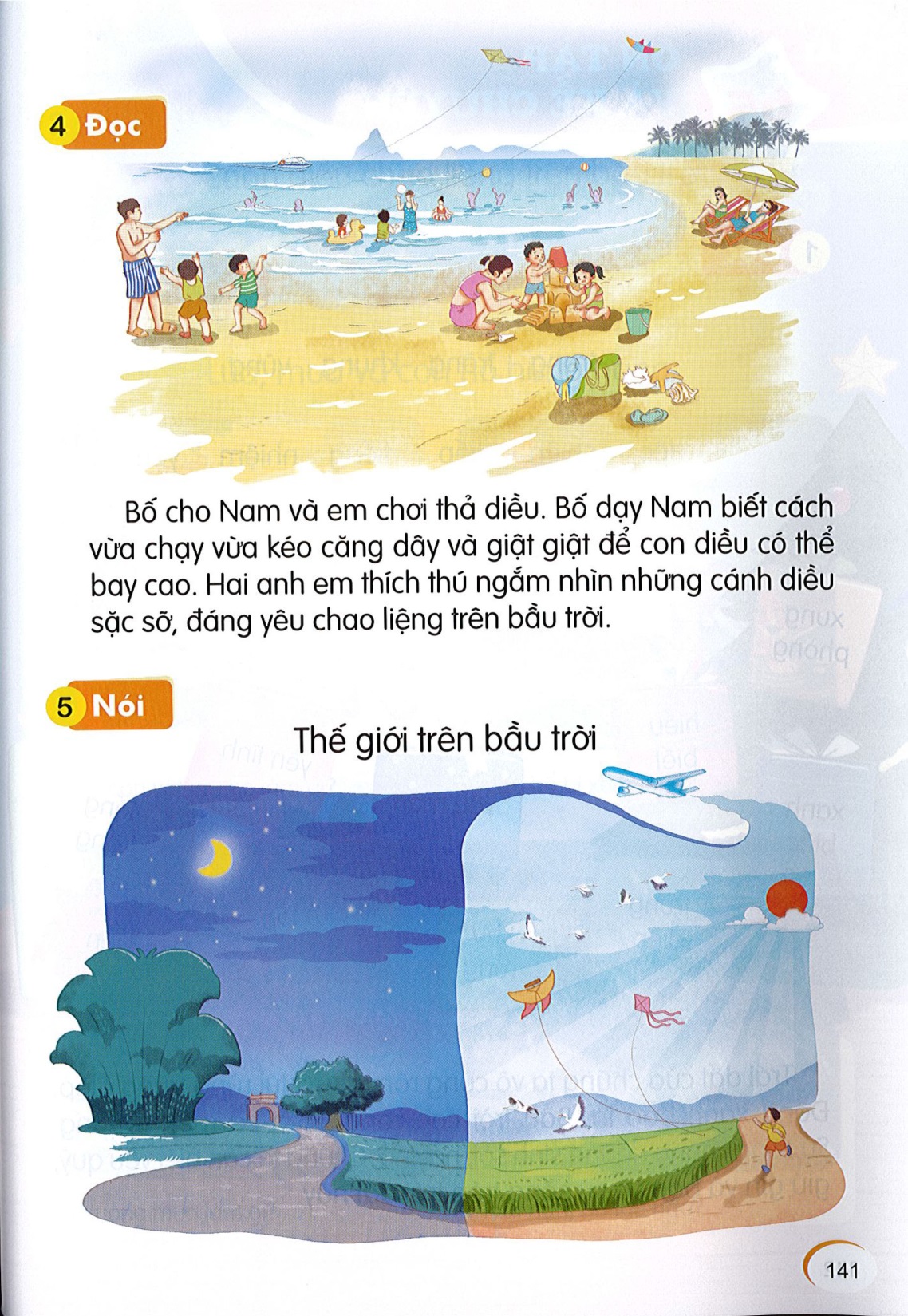 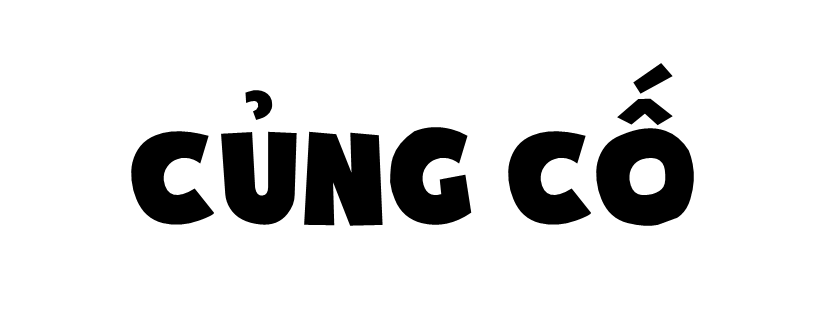 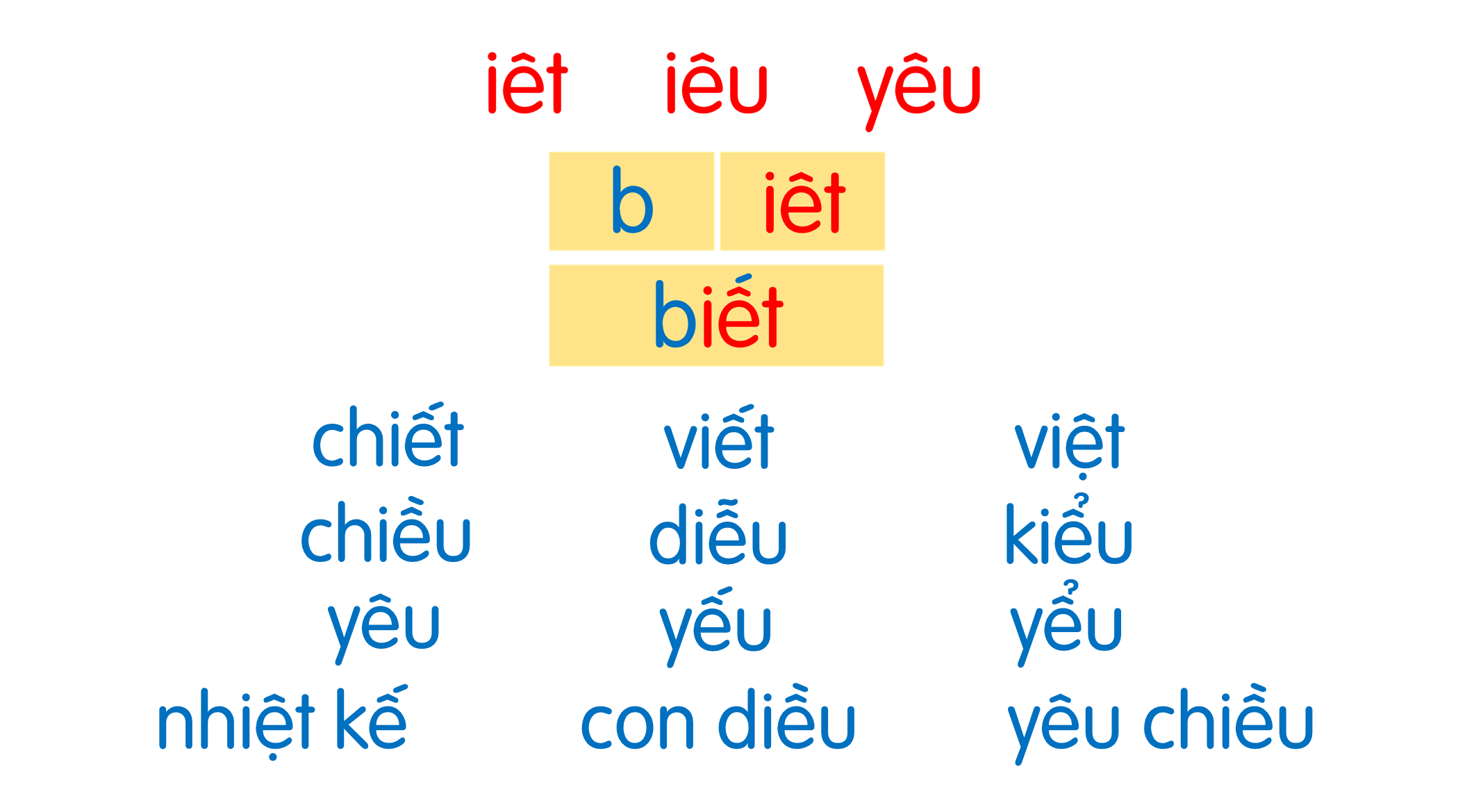 Bố cho Nam và em chơi thả diều. Bố dạy Nam biết cách vừa chạy vừa kéo căng dây và giật giật để con diều có thể bay cao. Hai anh em thích thú ngắm nhìn những cánh diều sặc sỡ, đáng yêu chao liệng trên bầu trời.
Dặn dò